Elementary Statistical Methods
Part III
Probability
Elementary Statistical Methods
Chapter 5
Discrete Probability Distributions
Slides are Made by 
Tamer Oraby
UTRGV
Outline:
Random variables: Discrete - Continuous.
Discrete probability distribution & probability histogram.
Mean, variance and standard deviation of a random variable X.
Binomial distribution as an example of a discrete probability distribution.
In this chapter, 
we will focus 
on discrete 
random 
variables.
Next chapter.
Example :
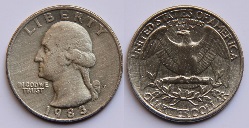 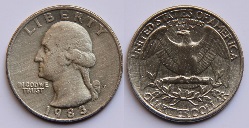 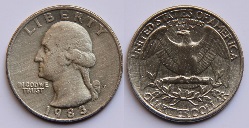 Flip a coin three times
S={HHH, HHT, HTH, THH, TTH, THT, HTT, TTT}
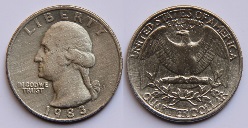 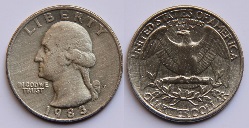 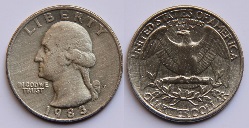 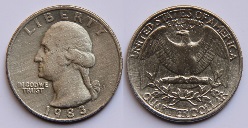 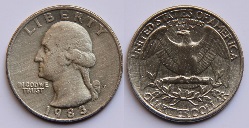 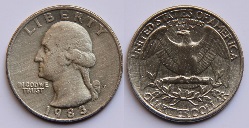 Define the random variable         
X: Number of heads appear
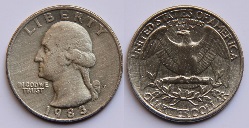 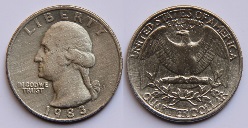 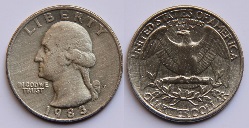 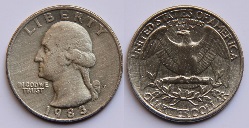 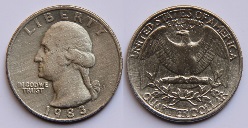 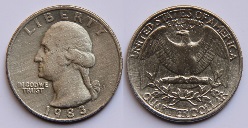 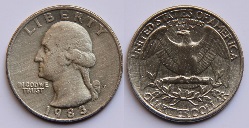 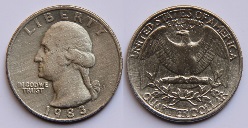 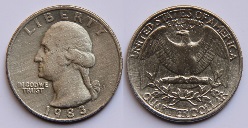 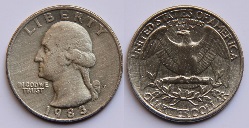 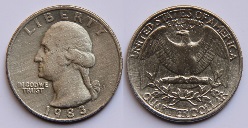 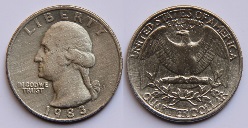 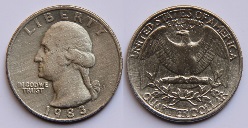 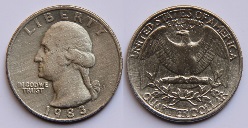 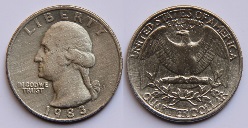 Total
Discrete Probability Distribution
5.1 Discrete Random Variable.
Probability Distribution:
given in a table, graph, or a mathematical formula.
Probability distribution function ( pdf )
gives possible values x and their probabilities P(x) such that:
probabilities are between zero and one.
&
sum of all probabilities is equal to ONE.
Example :
Flip a coin three times
X: Number of heads appear
(a) What is the probability that exactly two heads appear?
(b) What is the probability of more than one head appear?
(c) What is the probability of at most two heads appear?
(d) What is the probability of at least one head to appear?
Or simpler by
Remarks:
Probability X is exactly x = P( X = x)=P(x) which is the pdf
Probability X is at most x = Probability X is x or less = 
                                                 Probability X is no more than x = P( X ≤ x)   
This function 
F(x)= P( X ≤ x) 
is called cumulative distribution function (cdf)  
 Probability X is at least x = Probability X is x or more= 
                                                 Probability X is no less/fewer than x = P( X ≥ x)
 Probability X is less than x = P( X < x)
 Probability X is more than x = P( X > x)
Remarks:
By the complement rule
P (A) = 1 – P (Ac)
P( X > x) = 1- P( X ≤ x)

 P( X ≥ x) = 1- P( X < x)
= 1- P( X ≤ x-1)
Only for discrete random variables
Example :
Consider the following pdf of
A random variable X
(a) What is the probability of X is 2, or P(2)?
P(2)=1-(0.1+0.15+0.55+0.15)=0.05
(b) What is the probability that X is at most 2?
(c) What is the probability that X is less than 2?
Example: (Cont’d)
Consider the following pdf of
A random variable X
(d) What is the probability of that X is at least 2?
How to present the pdf in a graph?
By a Probability Histogram
3/8
3/8
1/8
1/8
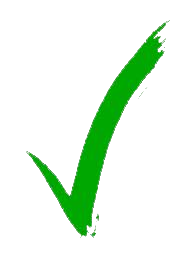 Where to place that wedge on the x axis to balance out the histogram? 
Where is the center of balance?
How much does X spread/varry around the center?
Mean (Expected value/number of X):
is a measure of center
Sometimes we call it
mu
and has the same units as X
Variance:
is a measure of variation and spread
Sometimes we call it
Sigma-squared
and has units-squared
Standard deviation:
is another measure of variation and spread
Sometimes we call it
Sigma
and has the same units as X
Remark:
Using Calculator TI-84 Plus
Data entry
Press [STAT] key
Choose [Edit…]
Enter x into list 1 [L1] and p(x) into list 2 [L2]
  Statistics calculations
Press [STAT] key
Choose [CALC]
Choose option 1: [1-Var Stats]
List: L1
     FreqList: L2           by pressing [2ND] [2]                            
On some calculators you do 
1-Var Stats L1 , L2
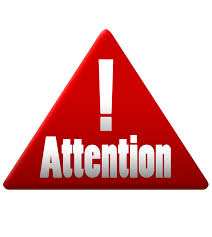 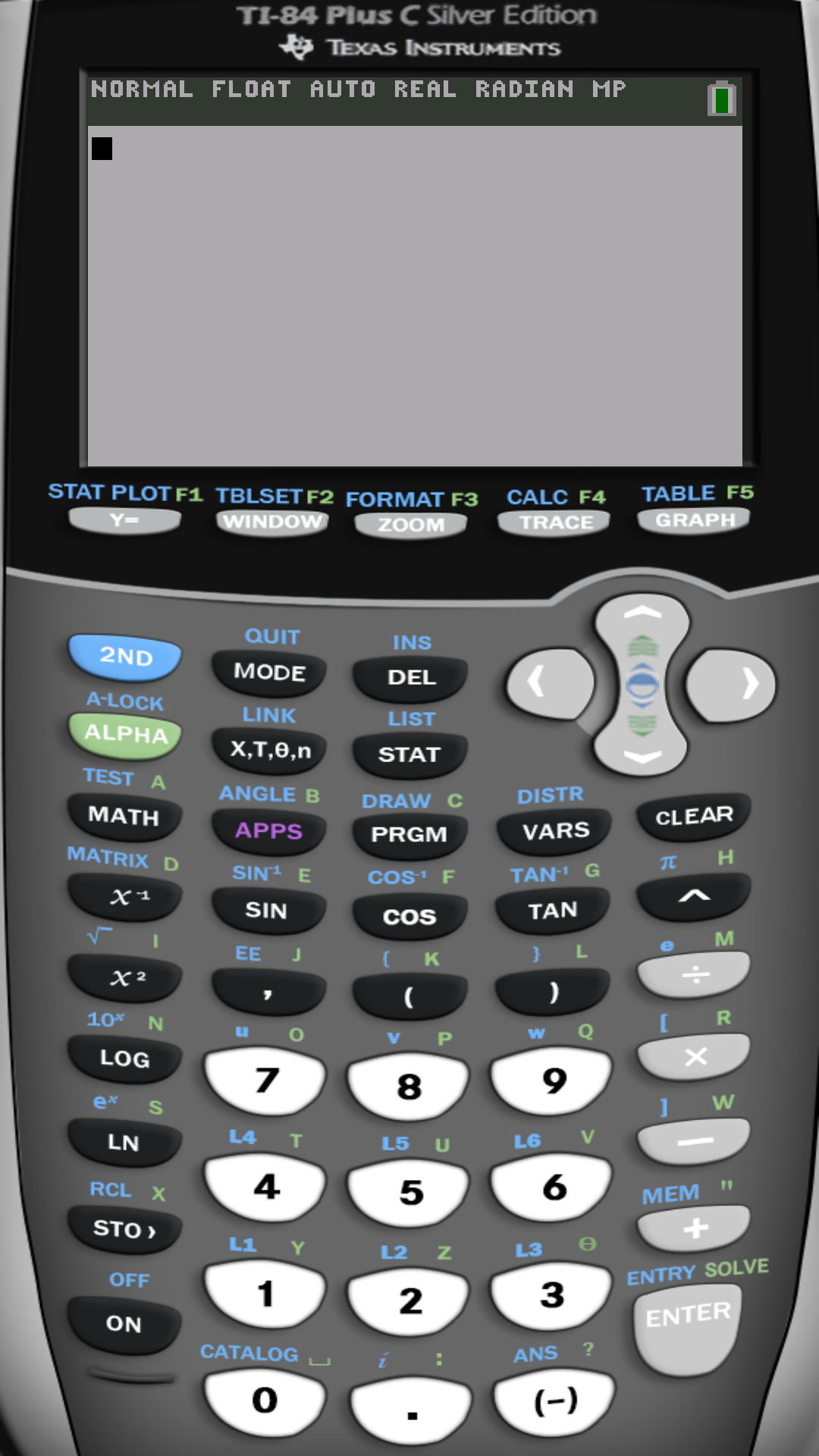 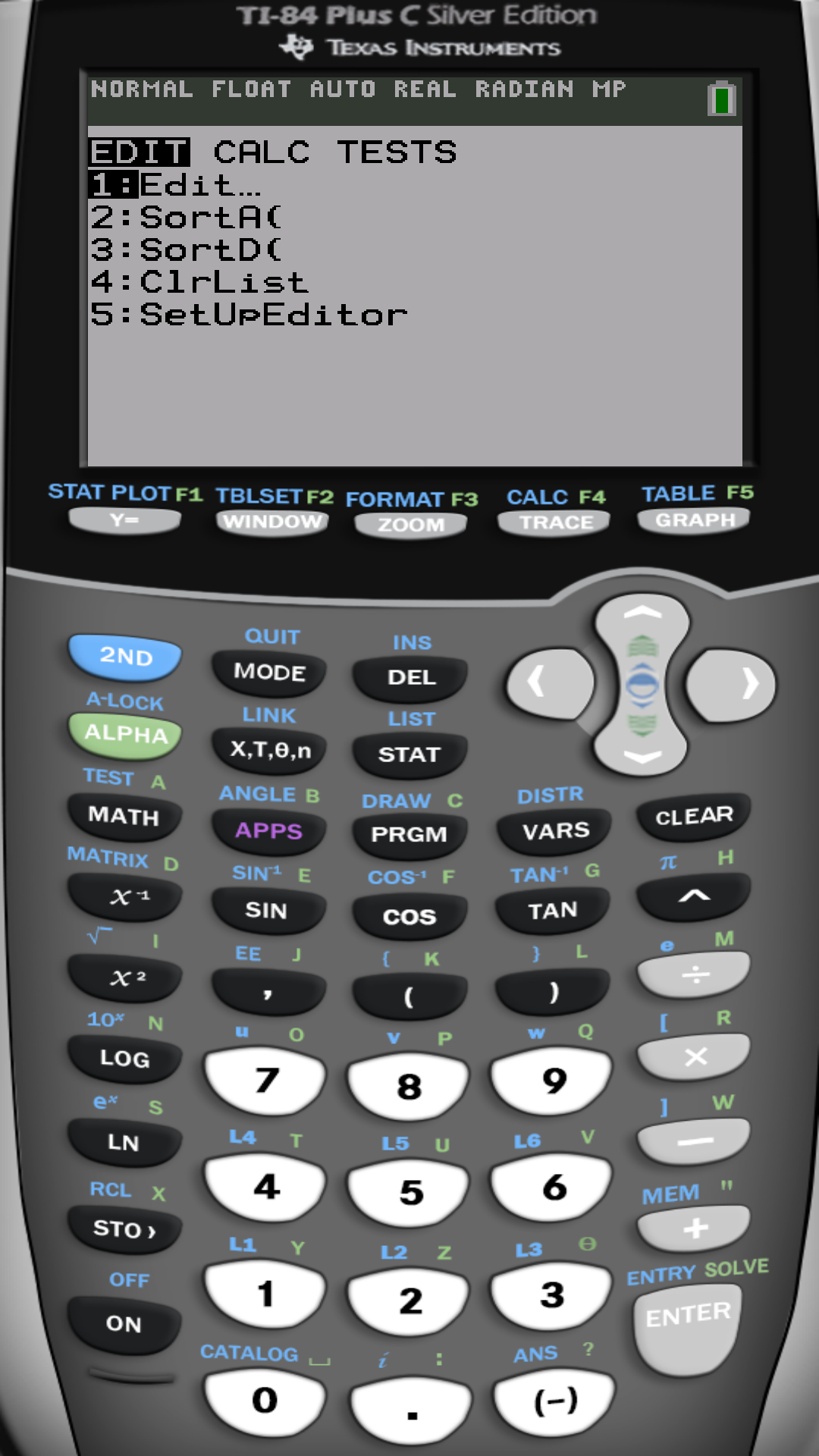 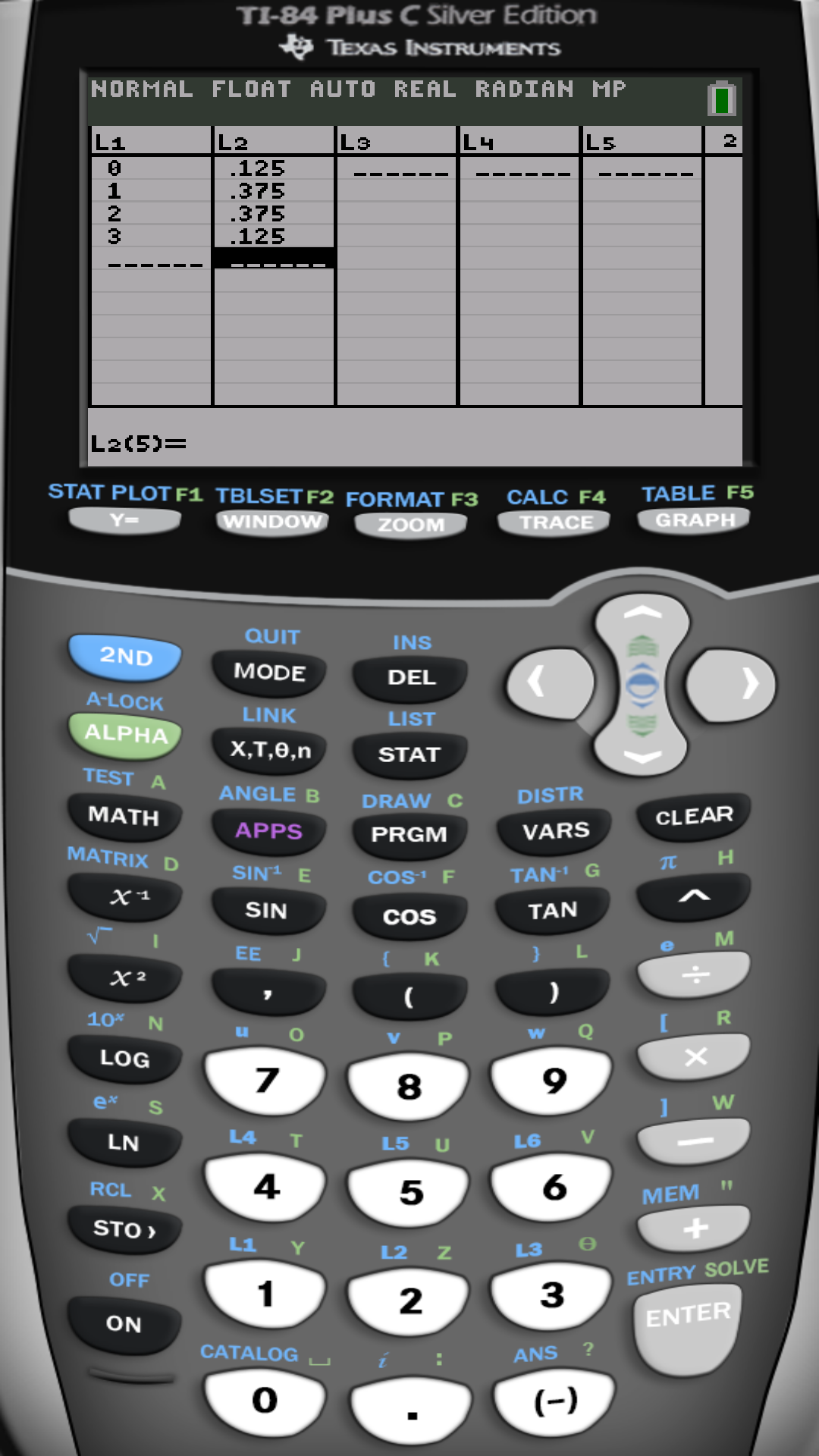 For the same example:
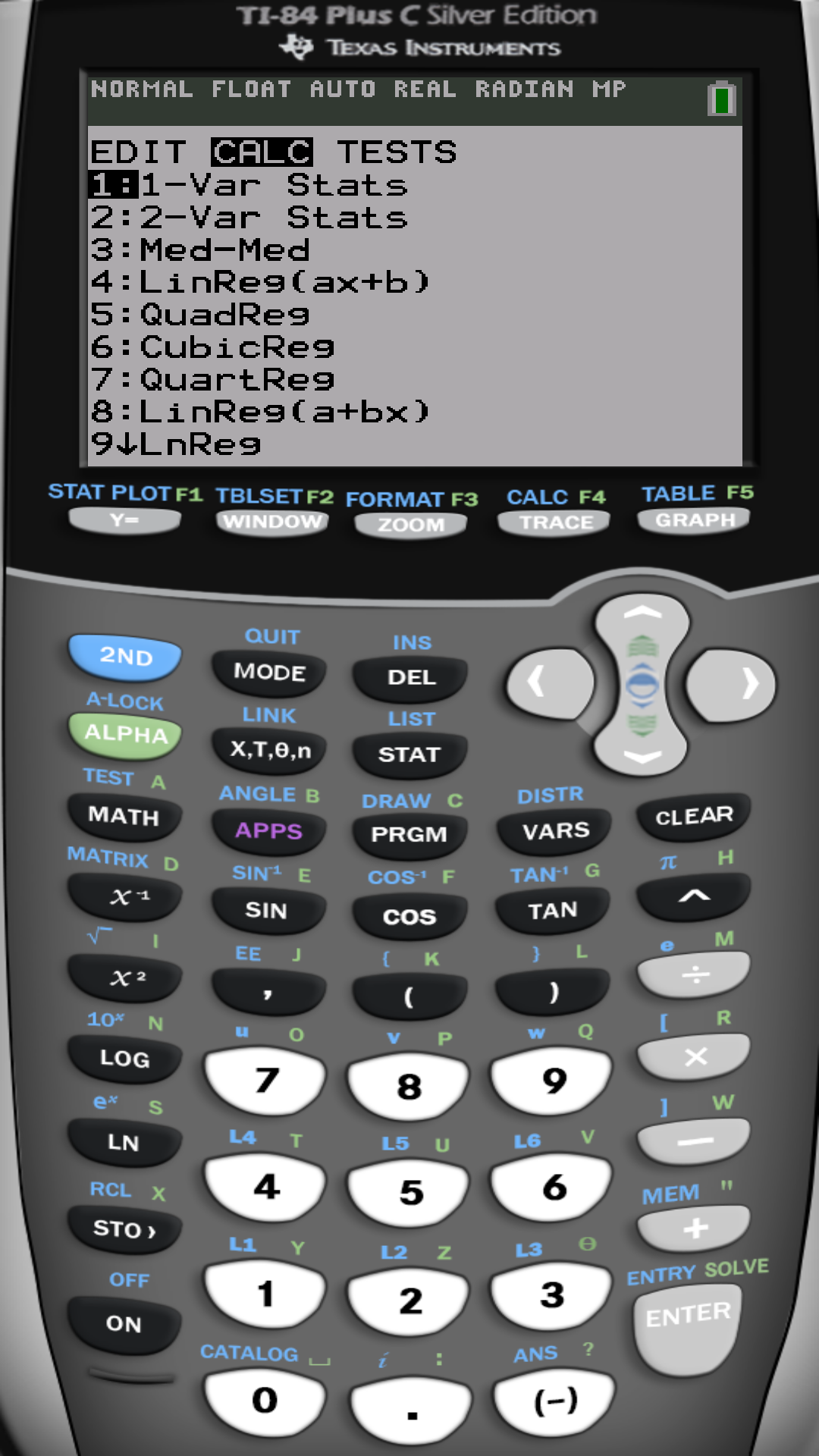 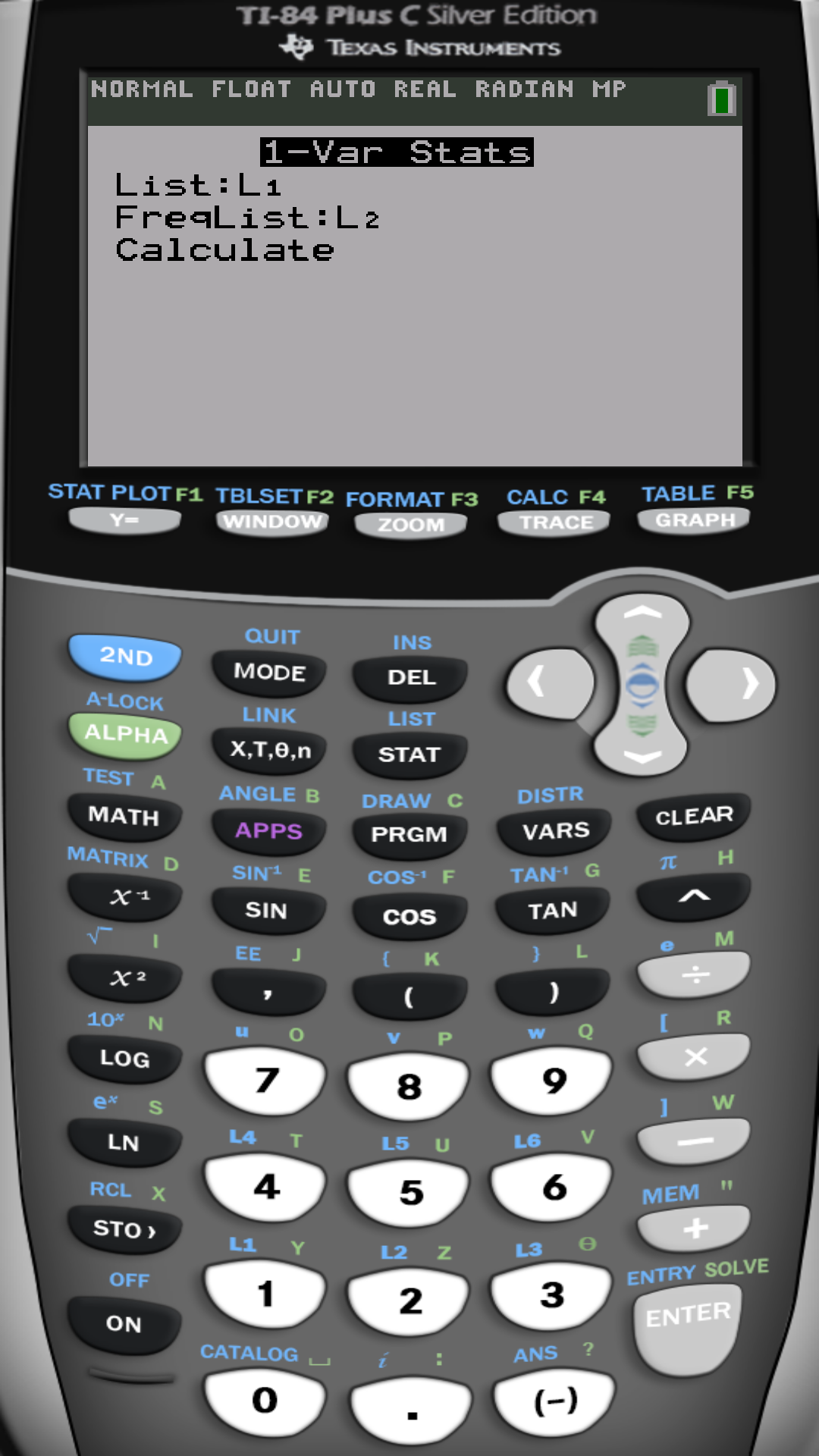 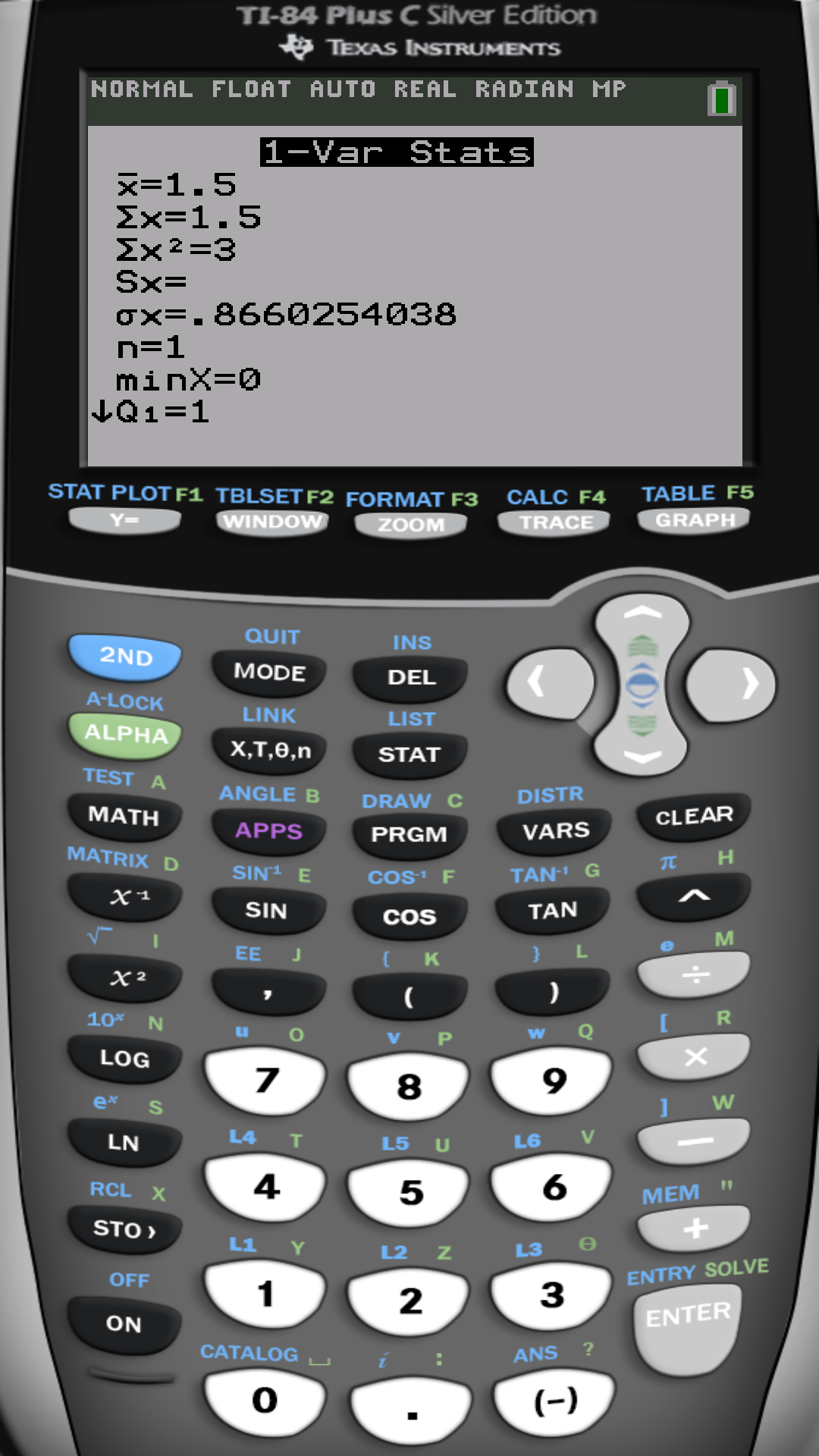 The mean or expected number of heads
The standard deviation of number of heads
The variance of number of heads
3/8
3/8
1/8
1/8
Standard deviation measures amount of spread around the center
Remark:
of X
of Y
3/8
3/8
3/8
3/8
1/8
1/8
1/8
1/8
1.2     1.4      1.6     1.8
X has more variability around the center than Y does
Binomial distribution as an example of a discrete probability distribution
5.2 Binomial Probability Distribution
Binomial random experiment:
A number n of independent trials or random selections.
Each trial results is either success (S) or fail (F).
Probability of success on any single trial is p=P(S). (P(F)=1-P(S))
X: count or number of successes (S) in the n independent trials.
Then, we say that X follows Binomial distribution with parameters n, p
X ~ Binomial(n, p)
for x = 0, 1, 2, …, n
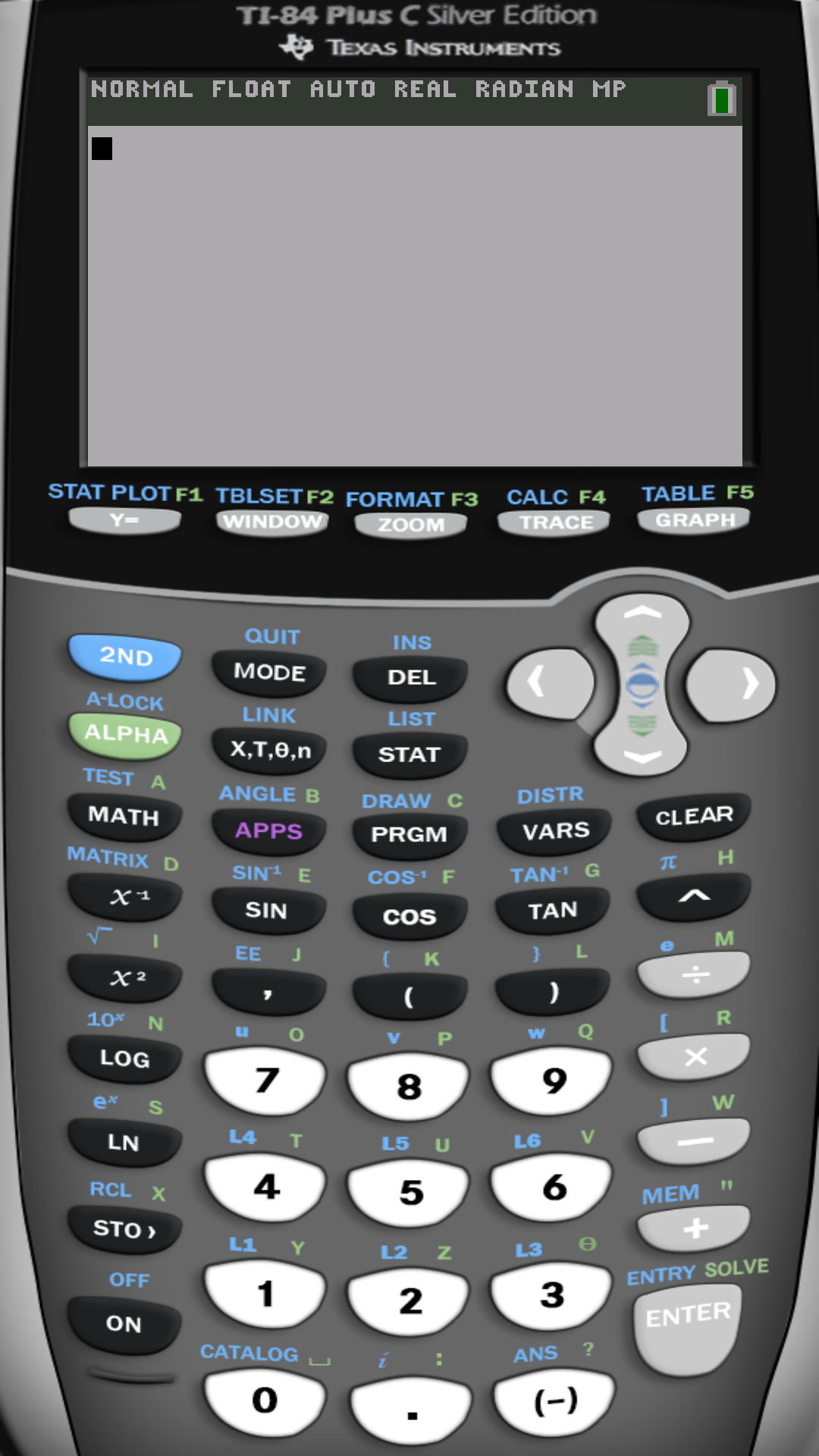 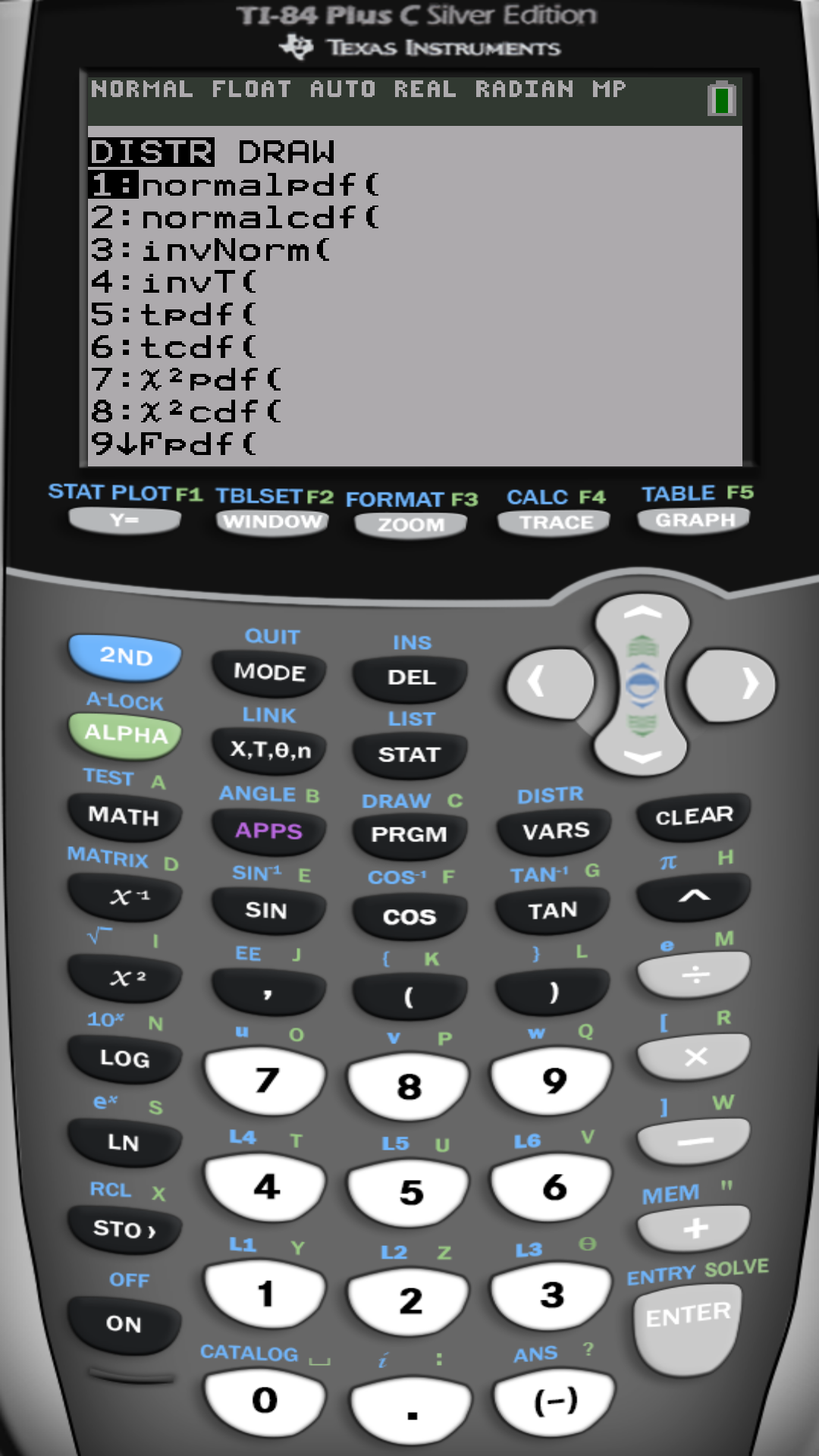 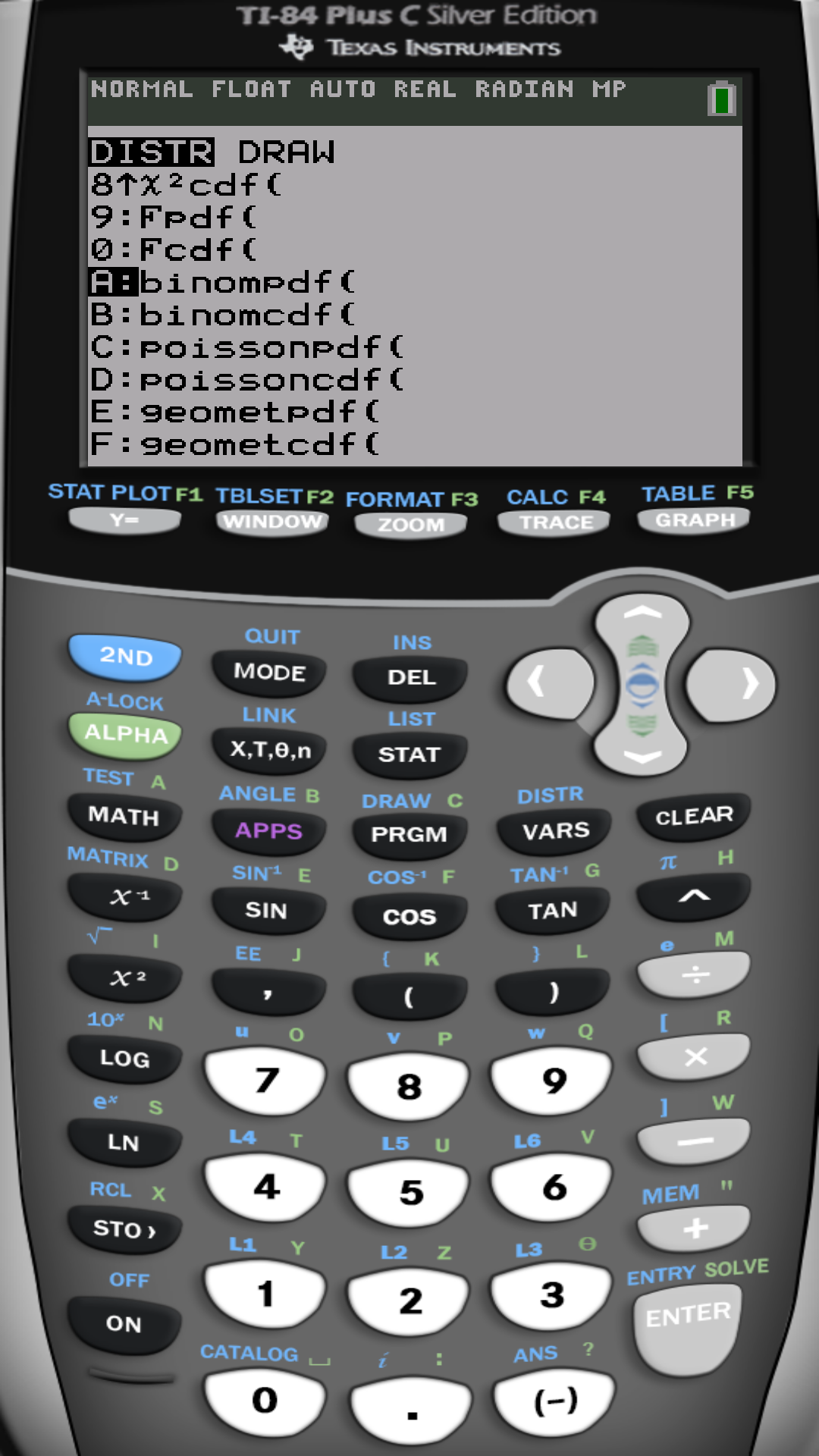 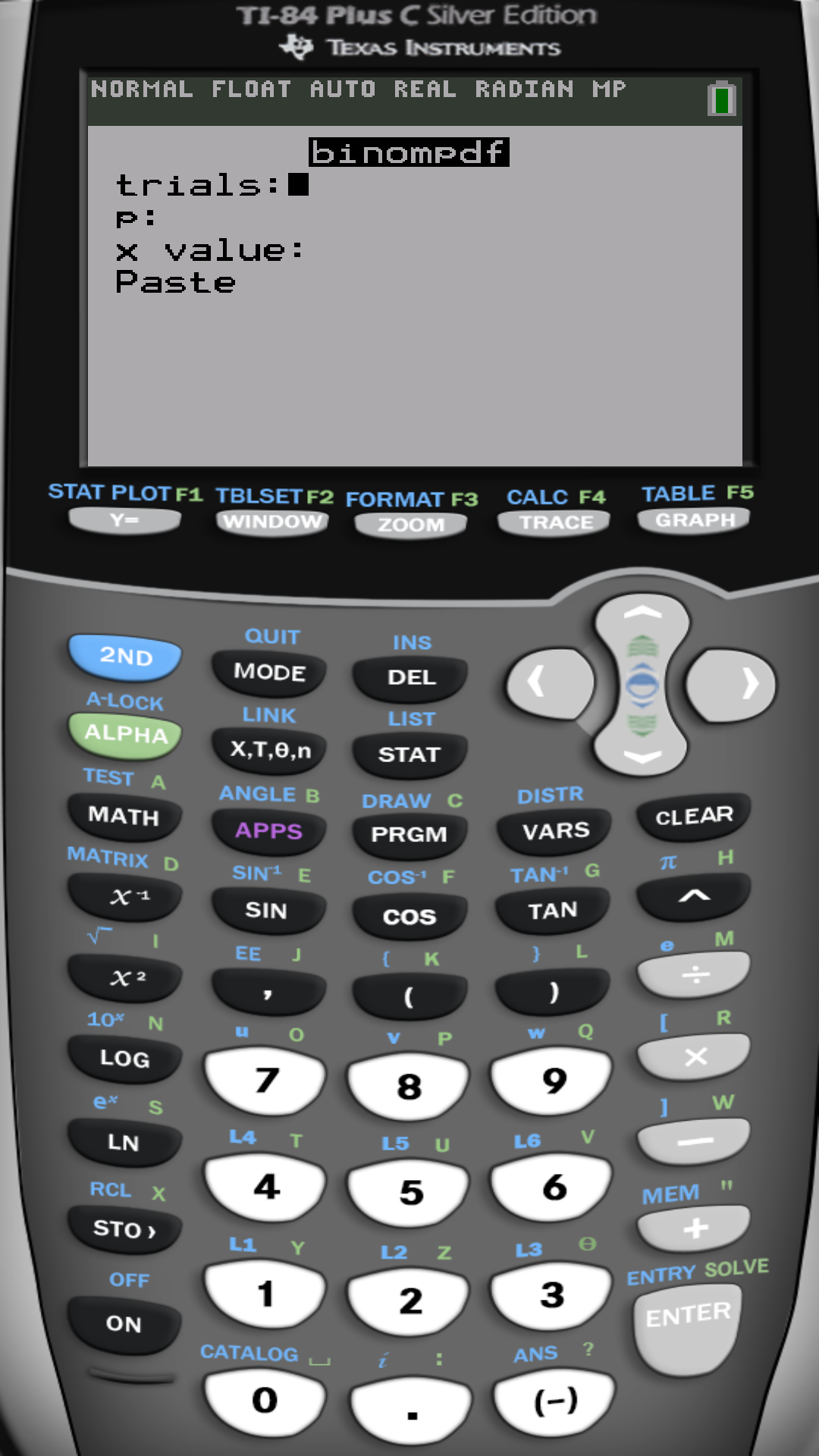 To find
P(x)=P(X = x)
n
p
x
=binompdf(n, p, x)
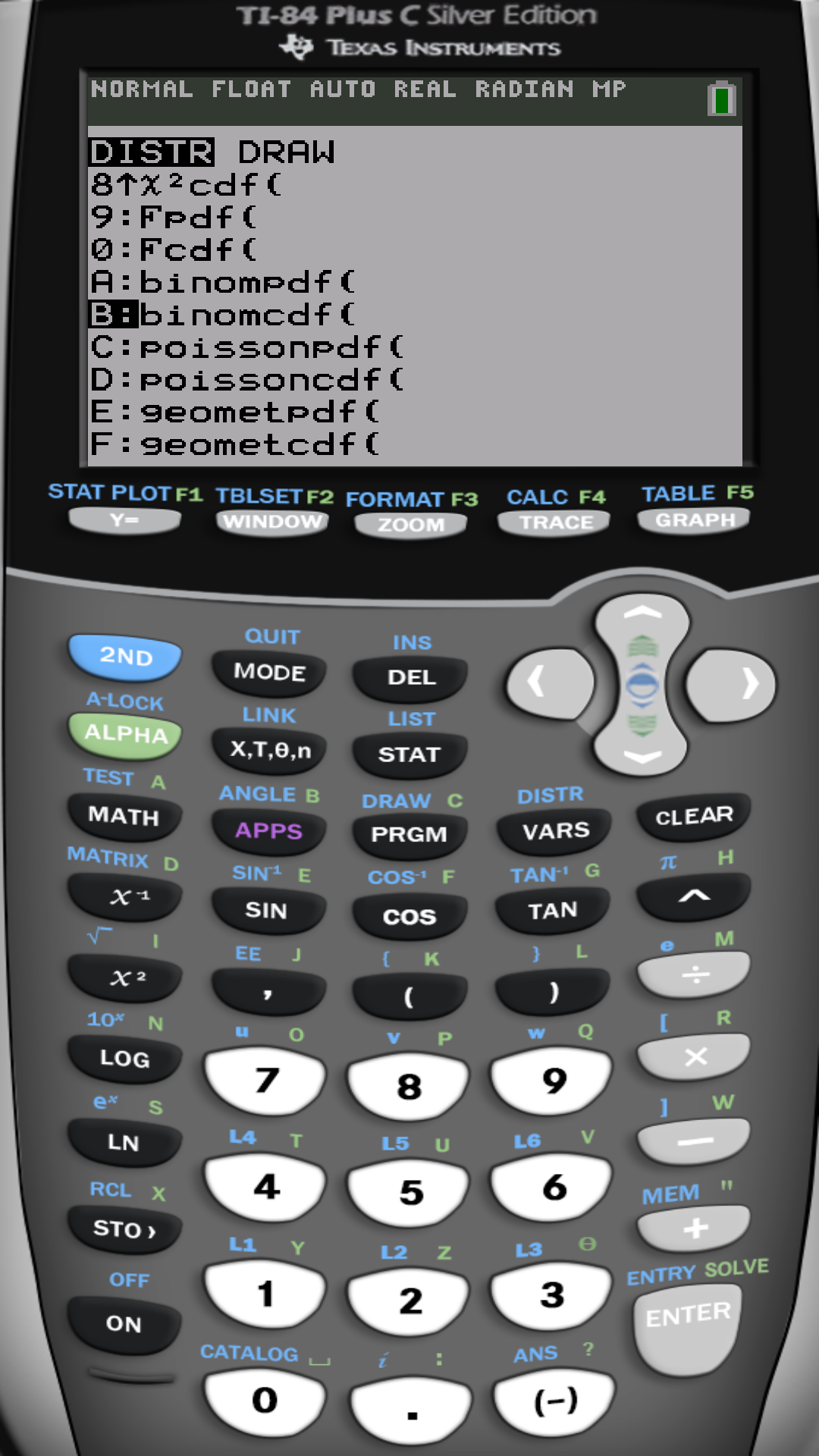 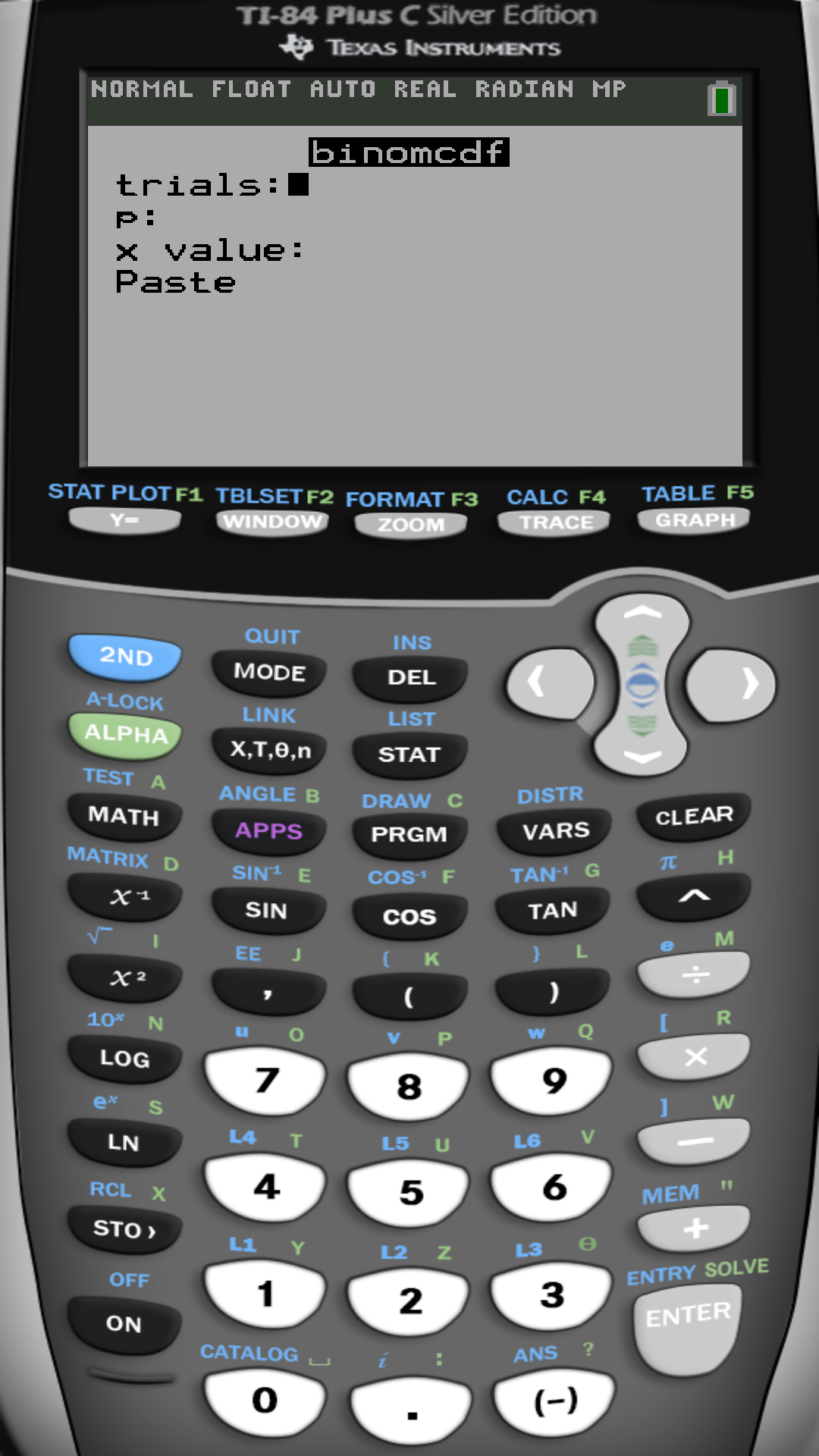 To find
F(x)=P(X ≤ x)
n
p
x
=binomcdf(n, p, x)
Using Calculator TI-84 Plus
Press [2ND] [VARS]
Choose A: binompdf(n,p,x) ≡ P(X = x)
or
 4. Choose  B: binomcdf(n,p,x) ≡ P(X ≤ x)
If    X ~ Binomial(n, p)
Mean (Expected value/number of X):
Variance:
Standard deviation:
that is
Example :
On DNA chain of length n= 20 we randomly allocate either Pyrimidine (T,C) or Purine (A,G) independently with probability 0.7 and 0.3, respectively.
(a) What is the probability distribution of number of Pyrimidine on the chain?
X: number of Pyrimidine on the chain n = 20
X ~ Binomial(20, 0.7)
(b) What is the probability that the chain has 15 Pyrimidine?
P(X =15) =?
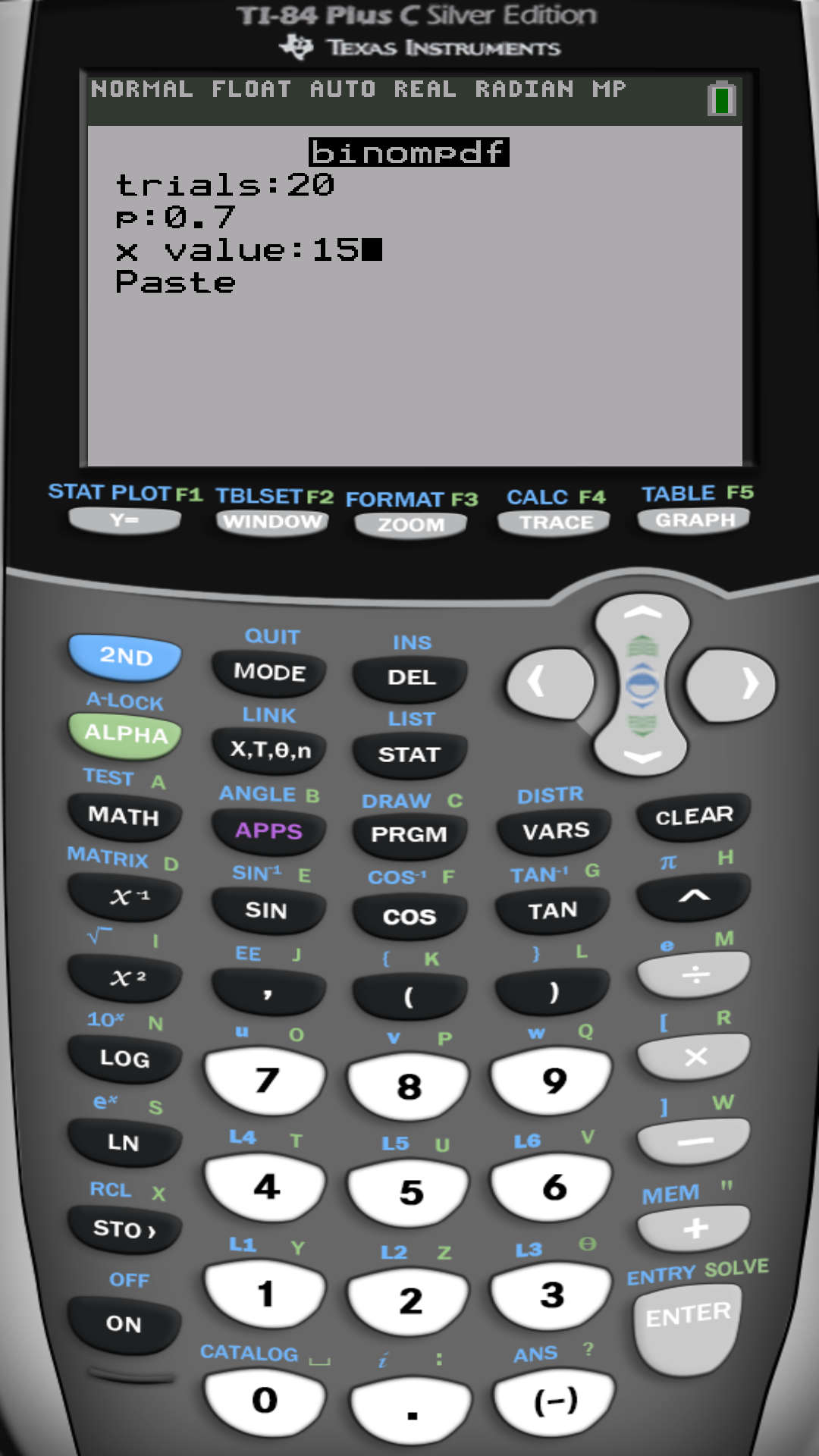 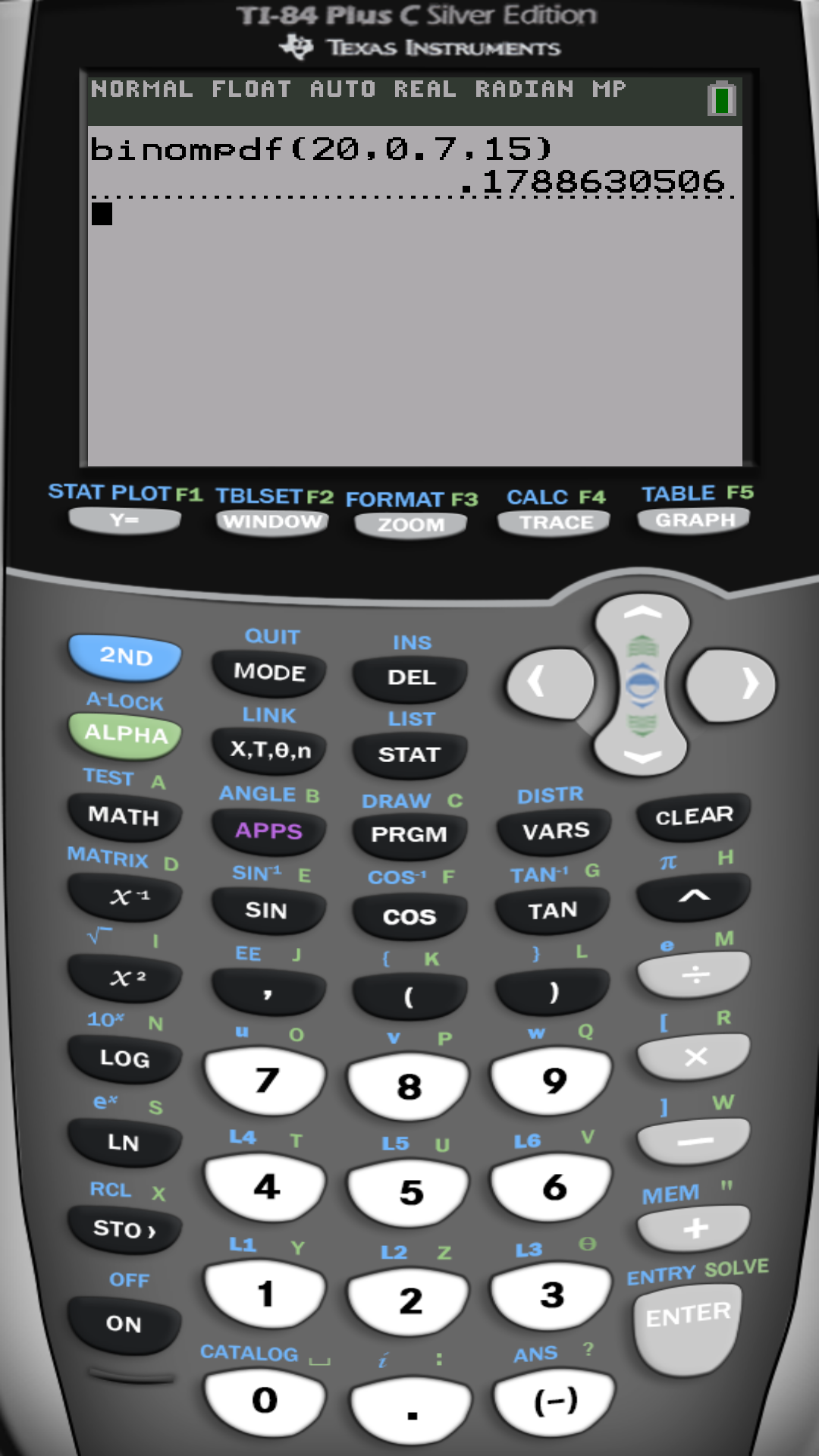 P(X =15) = binompdf (20,0.7,15) = 0.1788
(c) What is the probability that the chain has at most 15 Pyrimidine?
P(X ≤ 15) = ?
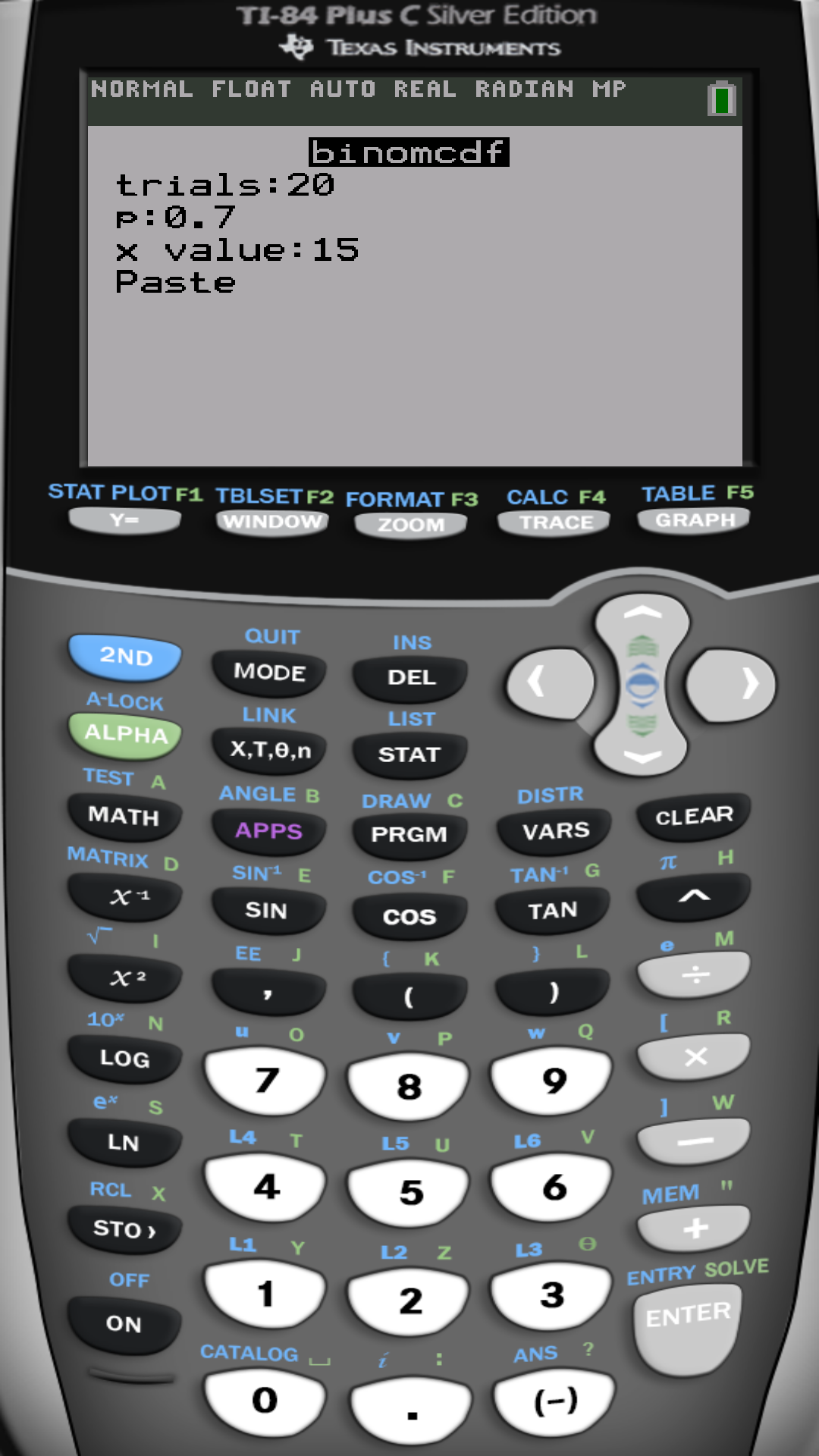 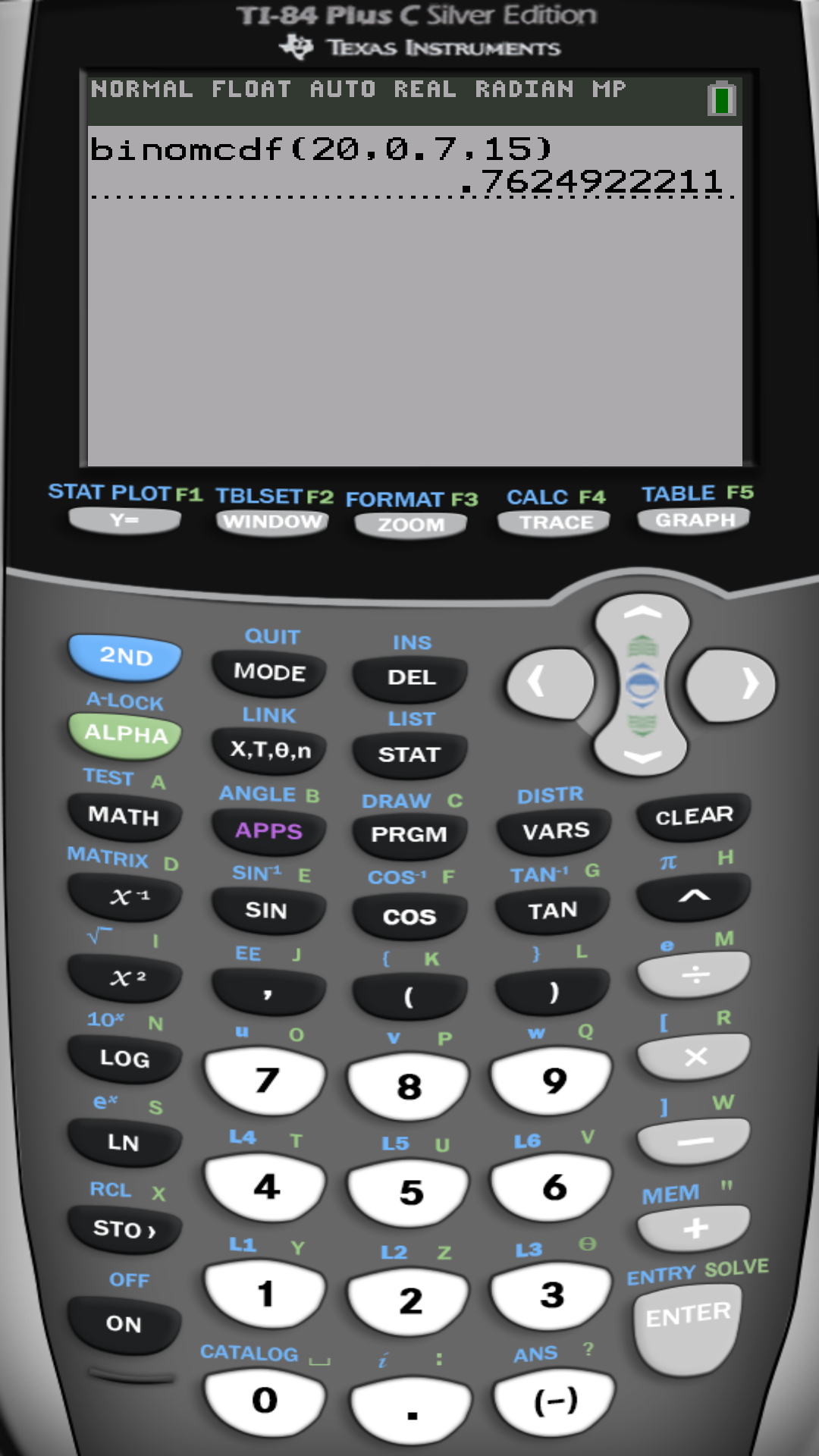 P(X ≤ 15) = binomcdf (20,0.7,15) = 0.76249
(d) What is the probability that the chain has more than 12 Pyrimidine?
P(X > 12) = 1- P(X ≤ 12) = 1- binomcdf (20,0.7,12) = 0.772271
(e) What is the expected number Pyrimidine on the chain?
(f) What is the standard deviation of the number of Pyrimidine on the chain?
Using the statistical software R
R is a free professional statistical software
Download and install for free from 
https://www.r-project.org/

Free on-line R compiler
http://rextester.com/l/r_online_compiler
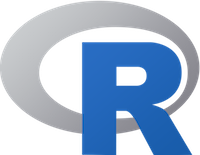 Example: If  X ~ Binomial(20, 0.7)
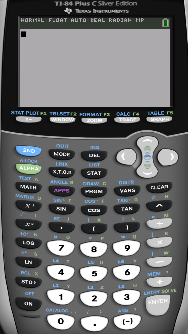 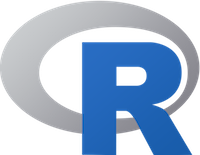 End of Chapter 5